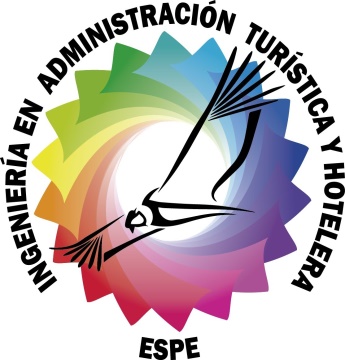 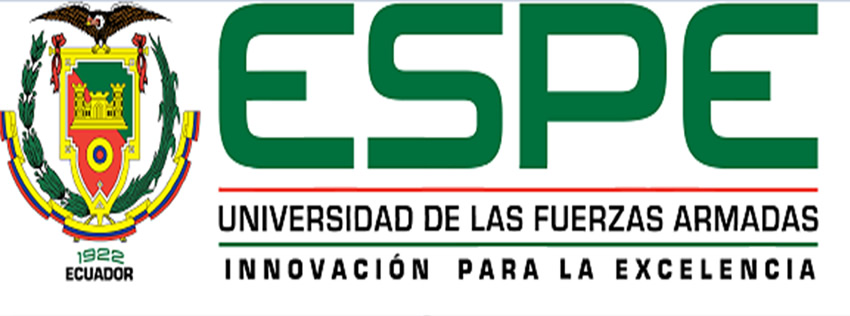 DEPARTAMENTO DE CIENCIAS ECONÓMICAS ADMINISTRATIVAS Y DE COMERCIO
CARRERA DE INGENIERÍA EN ADMINISTRACIÓN TURÍSTICA Y HOTELERA
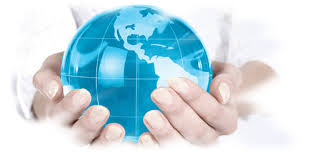 TRABAJO DE TITULACIÓN, PREVIO A LA OBTENCIÓN DEL TÍTULO DE
 INGENIERO EN ADMINISTRACIÓN TURÍSTICA Y HOTELERA
RESPONSABILIDAD SOCIAL EMPRESARIAL APLICADO POR PETROAMAZONAS Y SU INCIDENCIA EN EL DESARROLLO TURÍSTICO DE LA PARROQUIA EL EDÉN
AUTORA: VARGAS RIVADENEIRA, RUTH EUNISE
DIRECTOR: M.B.A. ING. AVILÉS LEÓN, BYRON EDUARDO
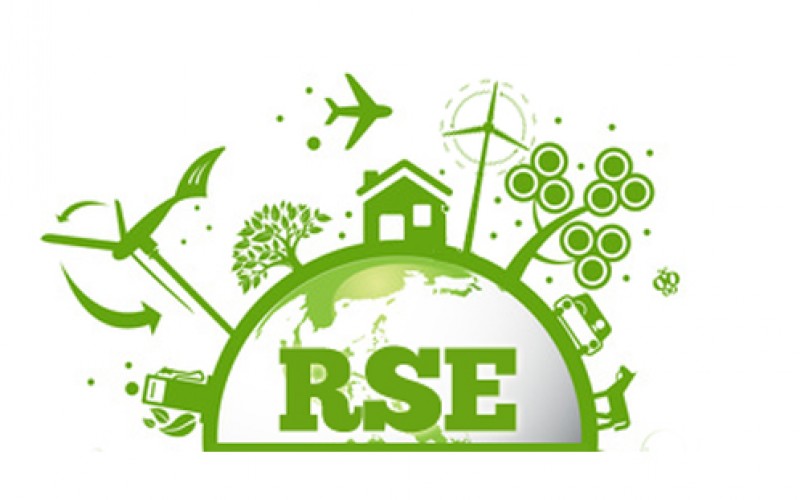 introducción
OBJETIVOS
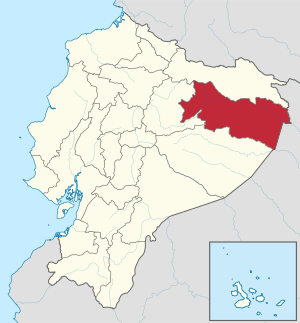 PROVINCIA DE ORELLANA
PARROQUIA EL EDÉN
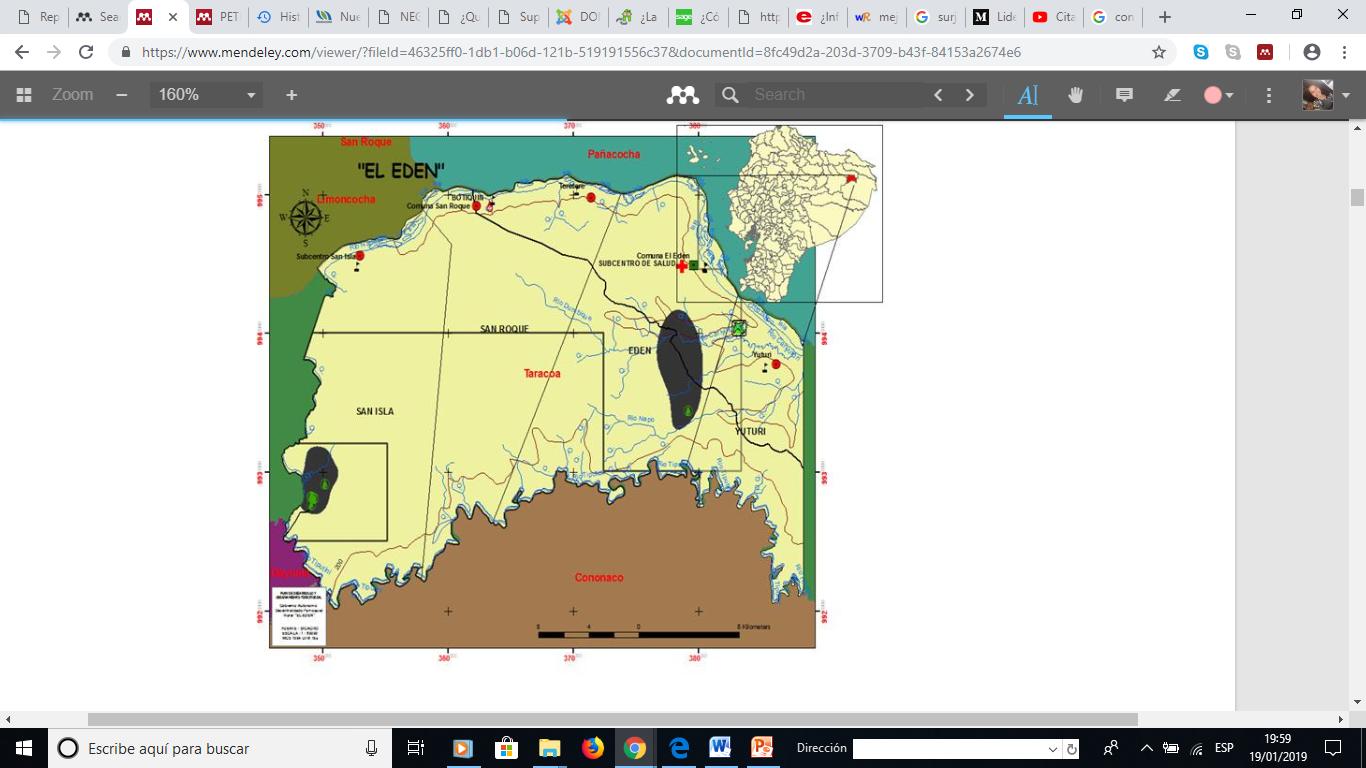 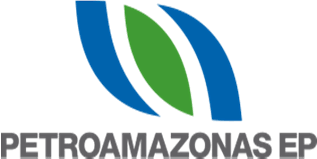 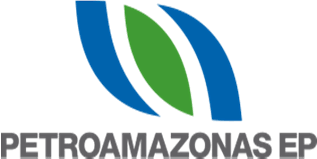 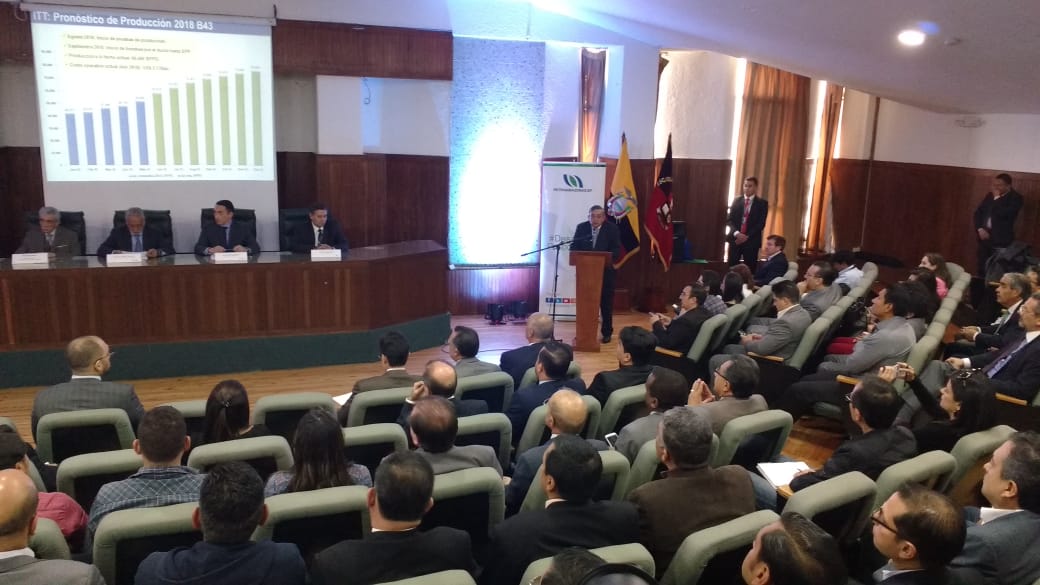 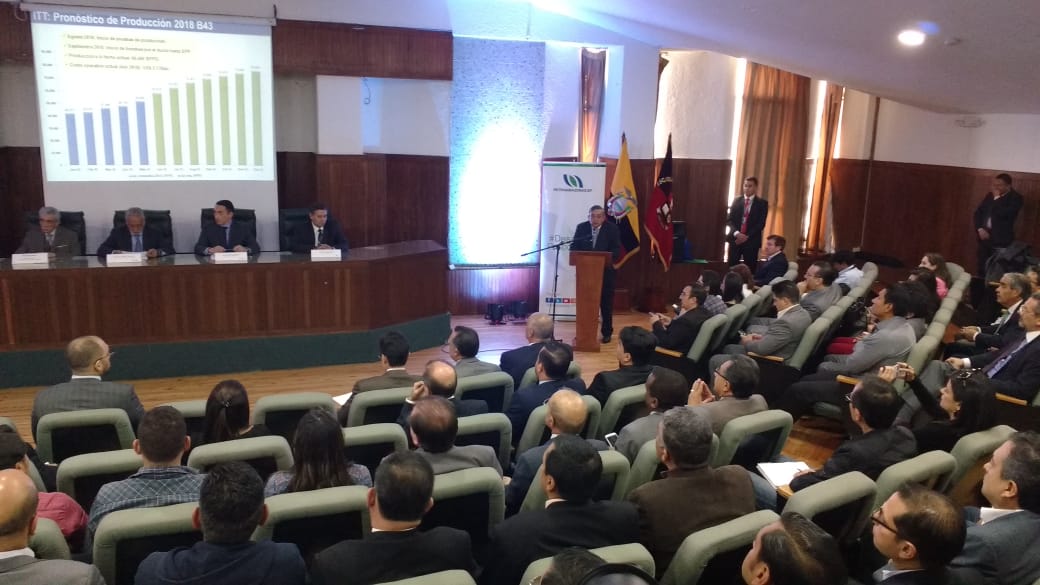 Decreto Ejecutivo Nº 314 – 06/mar/2010
Exploración y Explotación de Hidrocarburos
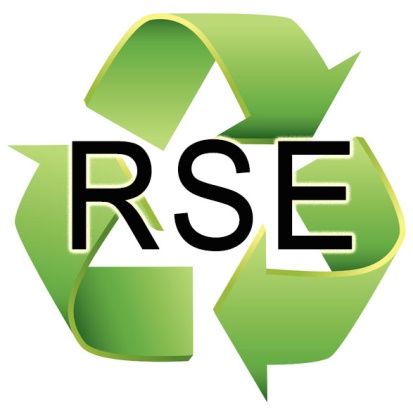 Desarrollo de las comunidades
Desarrollo de programas - Proyectos
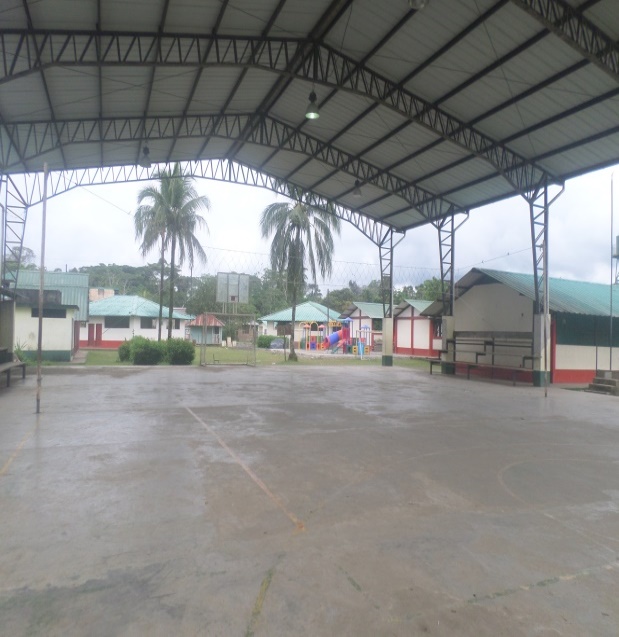 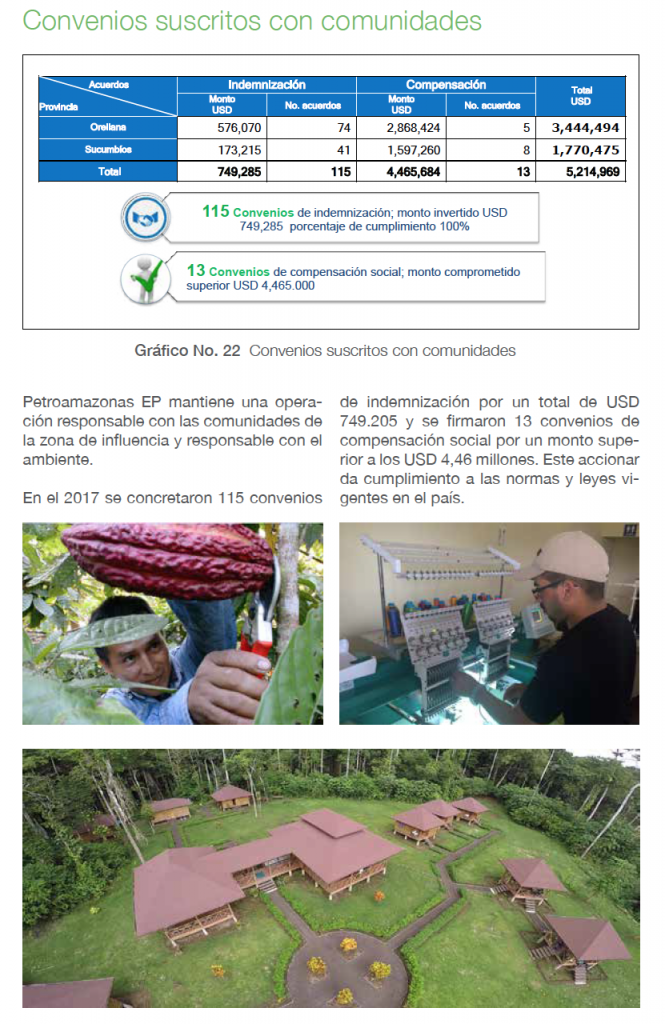 PRC
PETROAMAZONAS EP
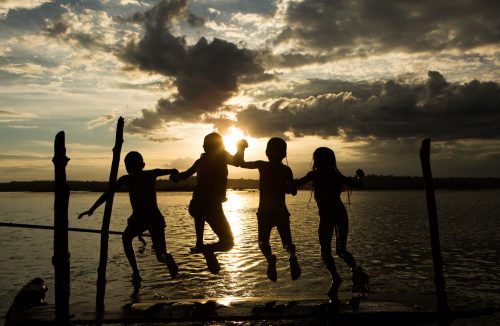 Calidad de vida
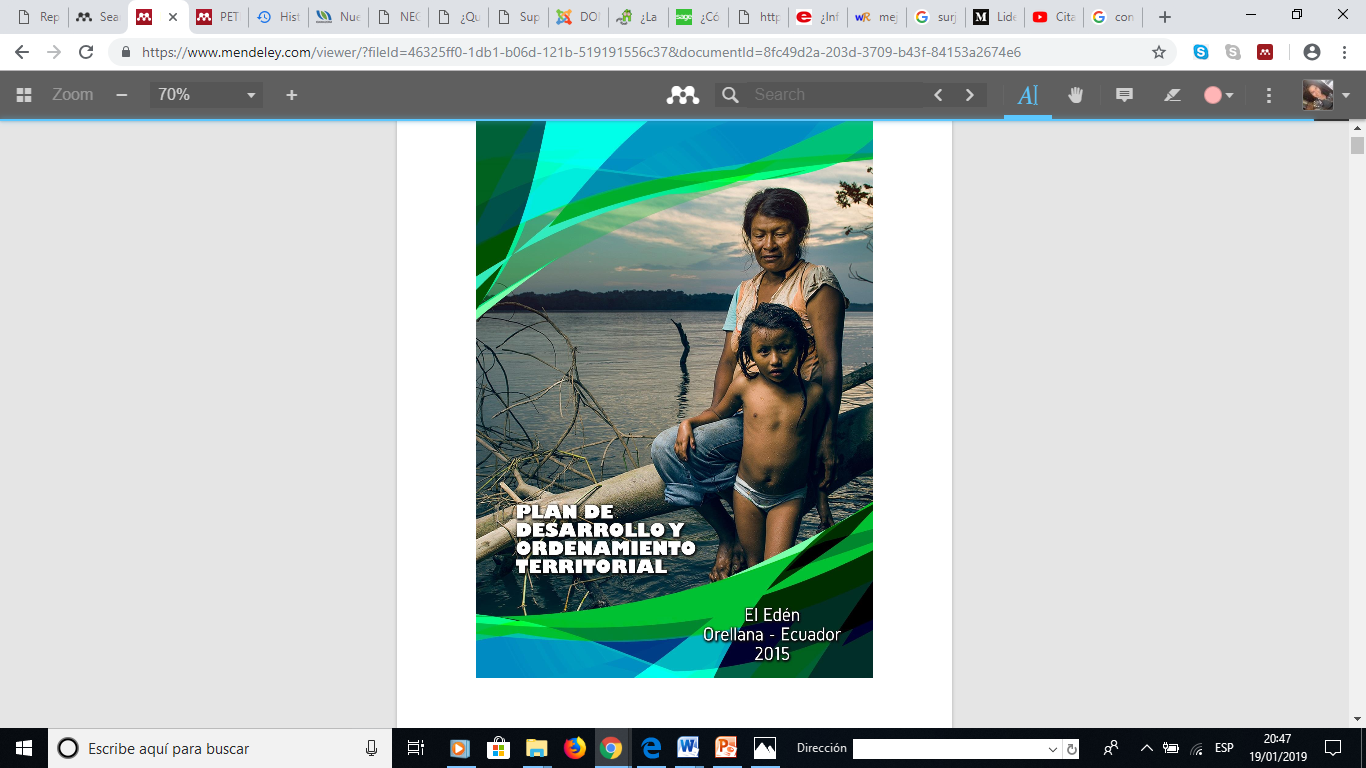 ALTO ÍNDICE DE POBREZA
> Apoyo Proyectos Turísticos
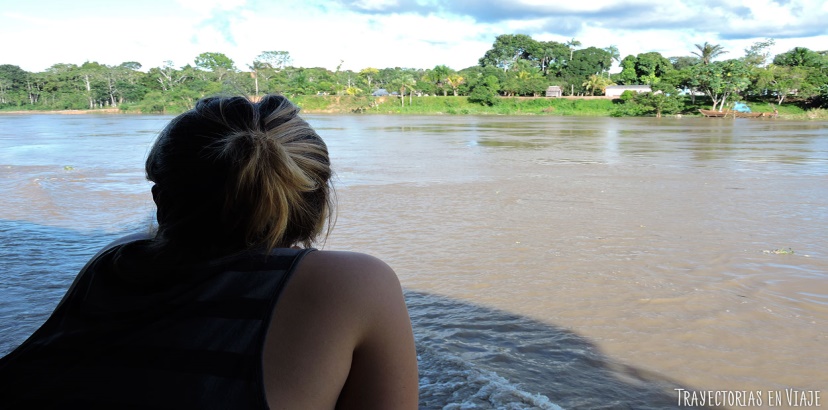 > Infraestructura Física
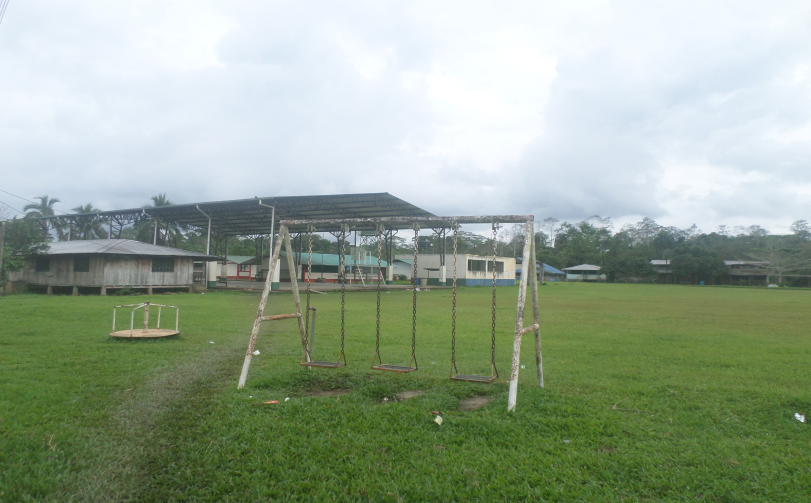 Escasas vías de comunicación -  accesibilidad
Escasa capacitación – Cultura Ancestral
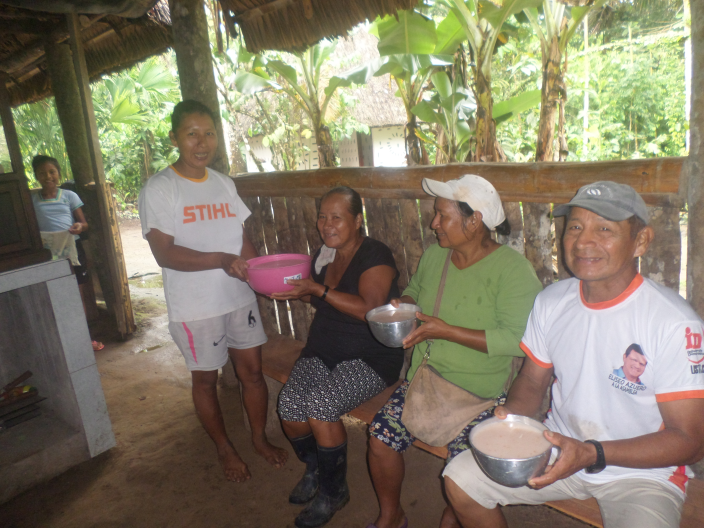 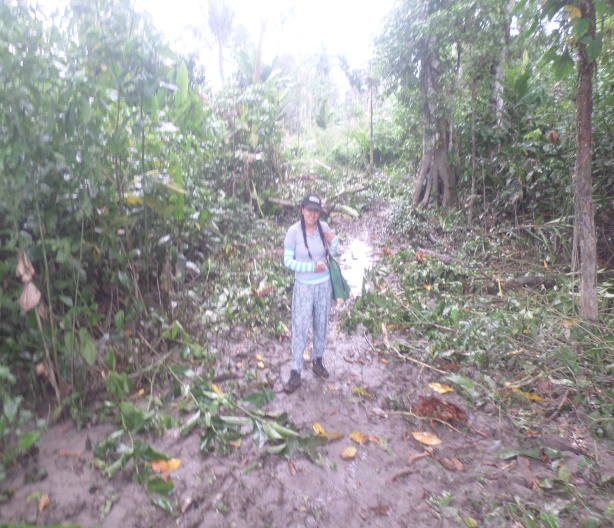 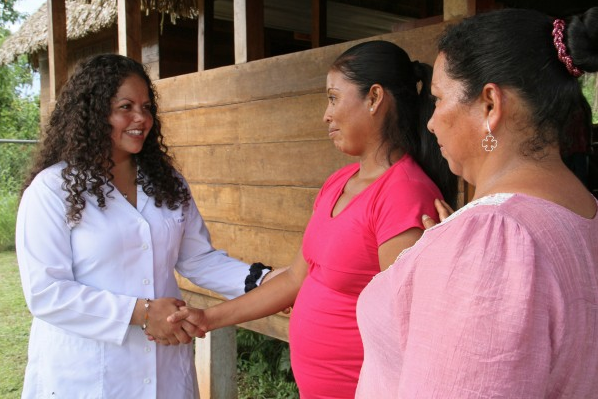 POLÍTICAS DE RSE
PAGO DE COMPENSACIÓN SOCIAL
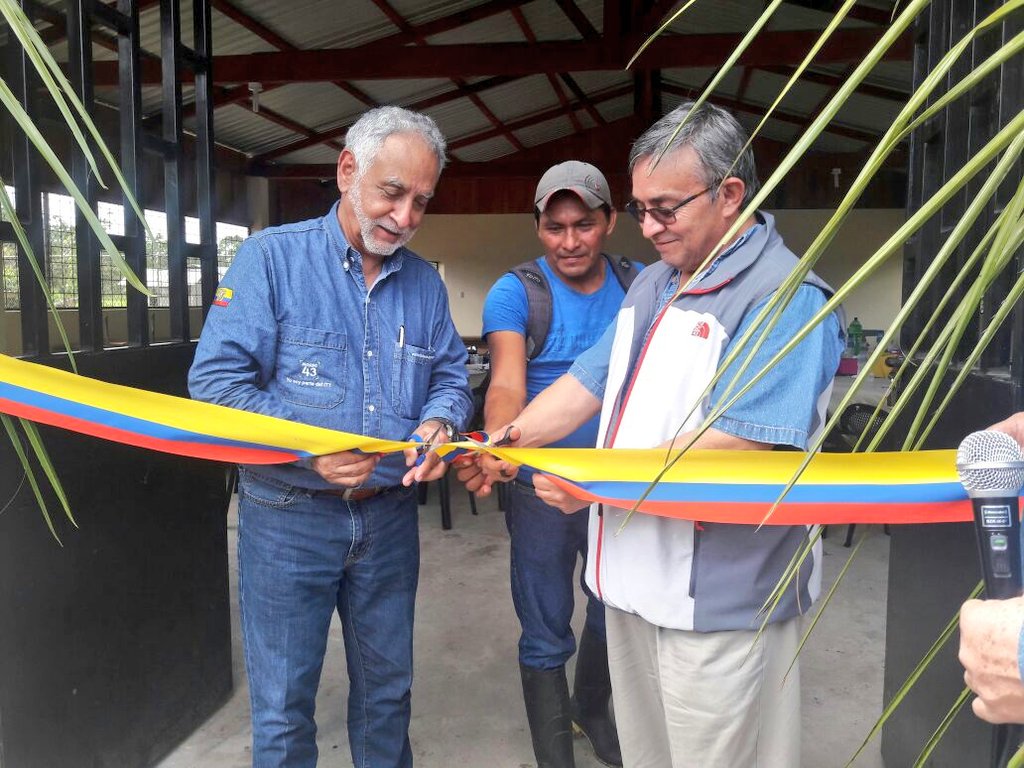 ≠
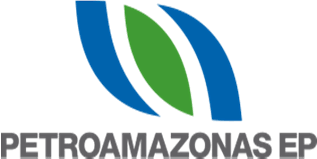 Percepción de la comunidad
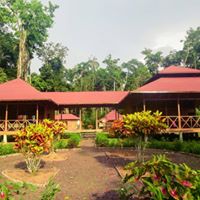 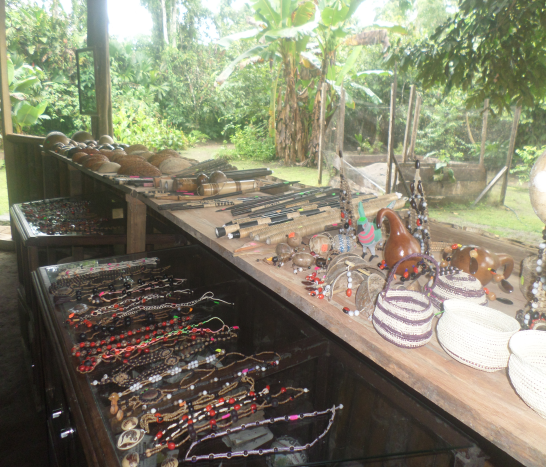 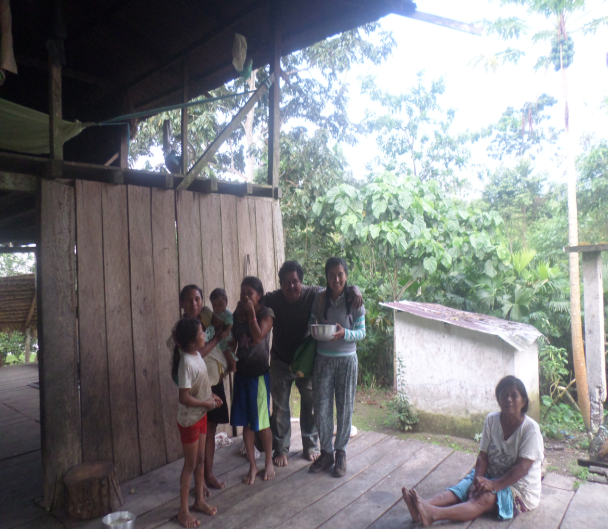 OBJETIVOS GENERALES
OBJETIVOS ESPECÍFICOS
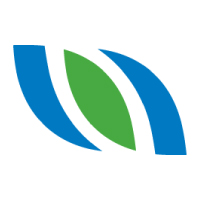 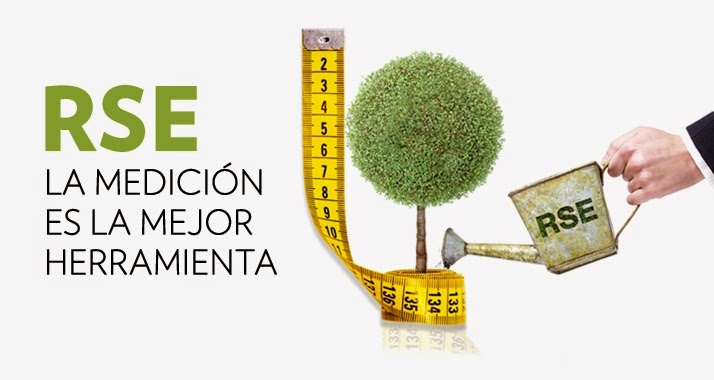 CAPÍTULO I
MARCO TEÓRICO
.
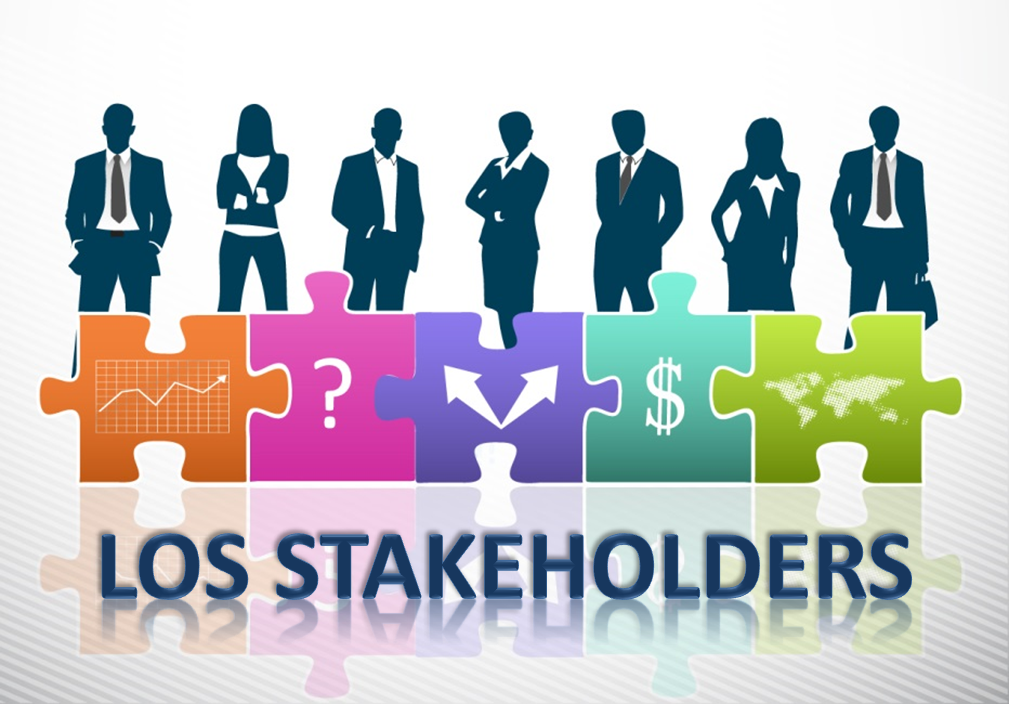 TEORÍA DE SOPORTE
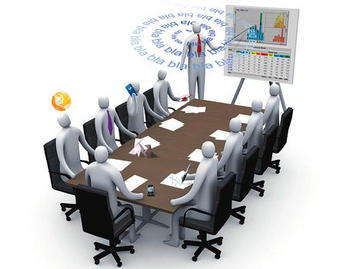 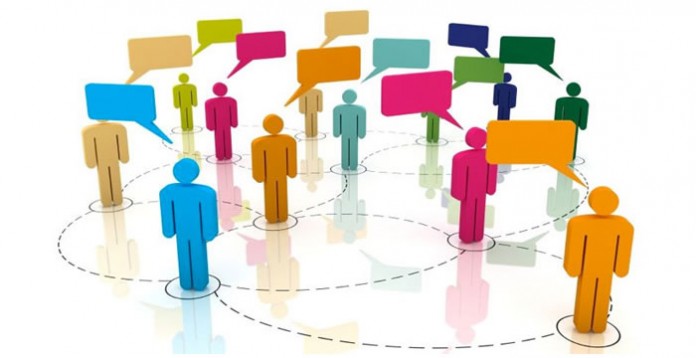 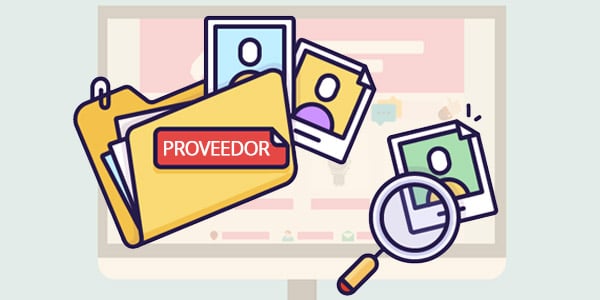 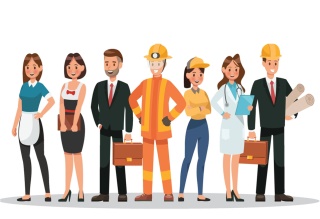 Interesados directos
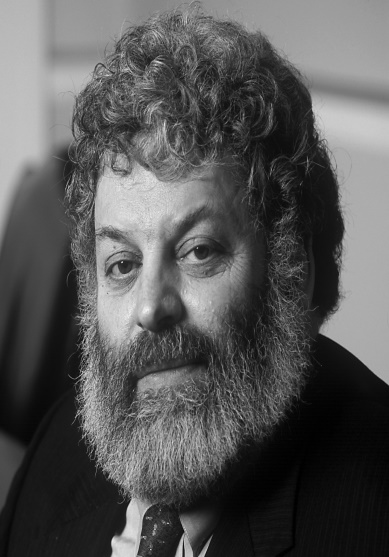 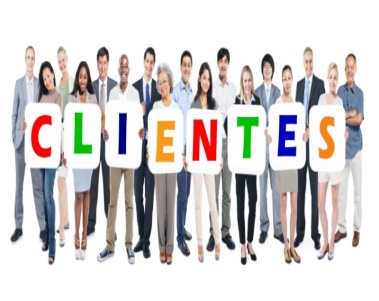 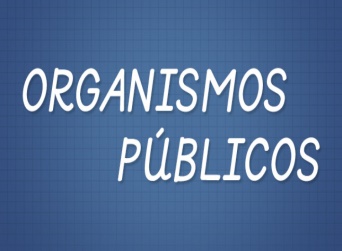 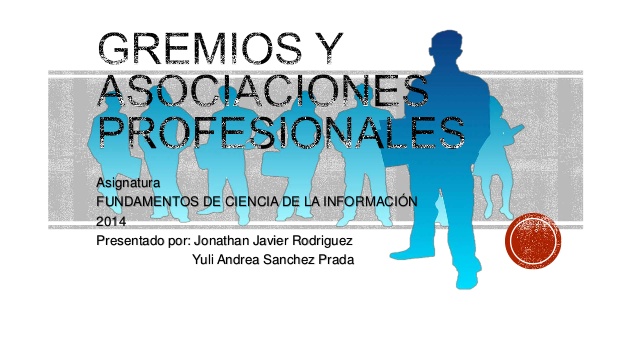 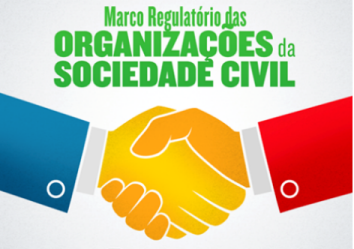 Teoría de los Stakeholders 1984
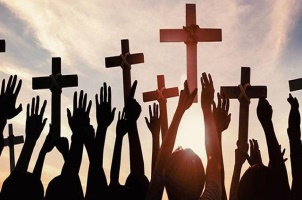 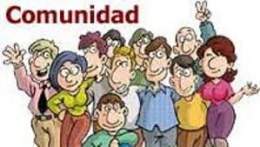 Edward Freeman
Interesados indirectos
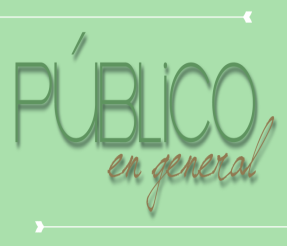 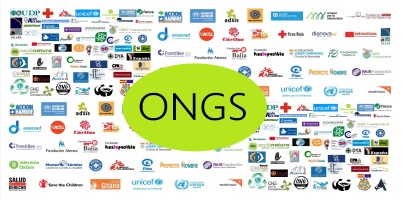 Pueden intervenir en las decisiones de la empresa
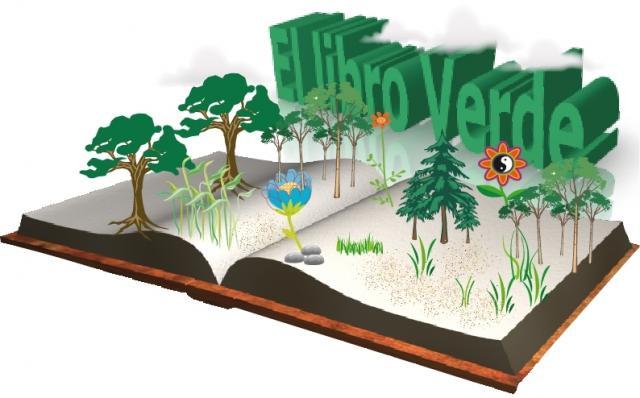 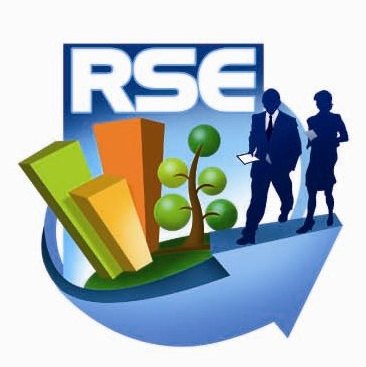 Integración Voluntaria
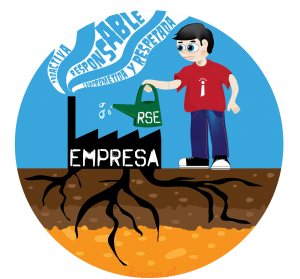 Comisión Europea 2001
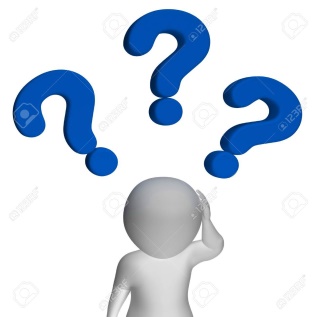 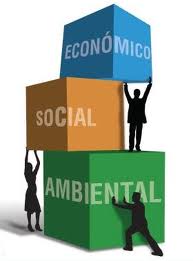 Grupo de Participantes
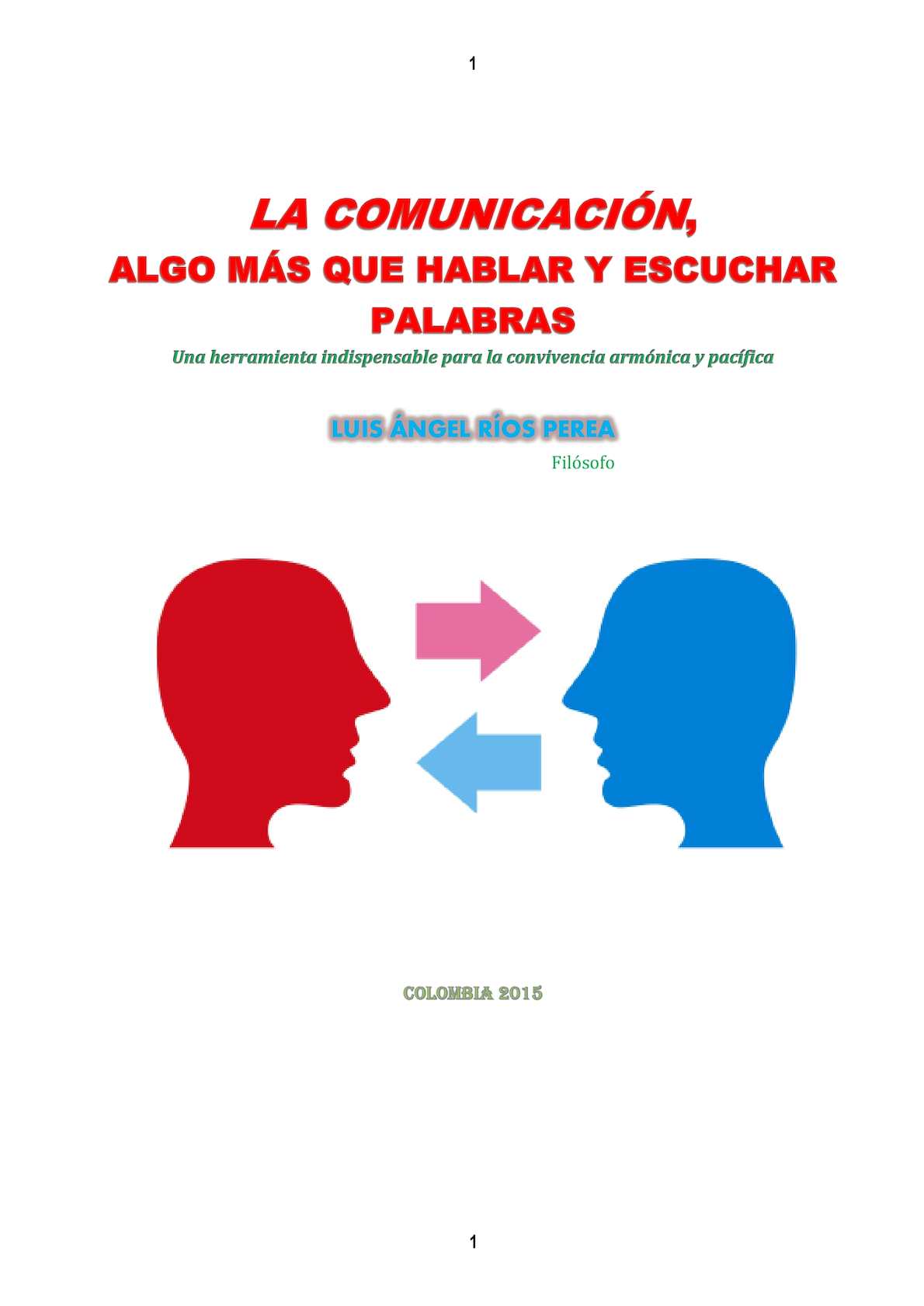 Pilares fundamentales
Desarrollo sostenible
Necesidades de la sociedad
Genera riqueza
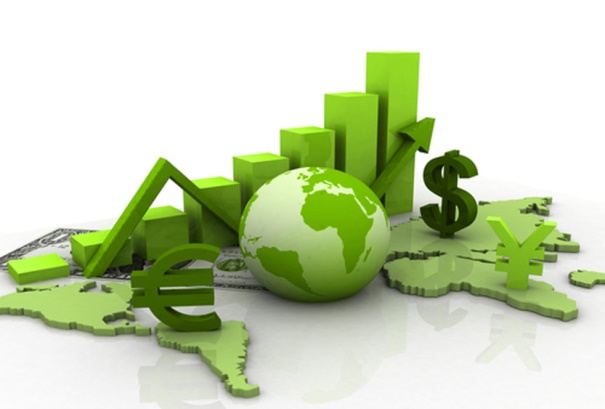 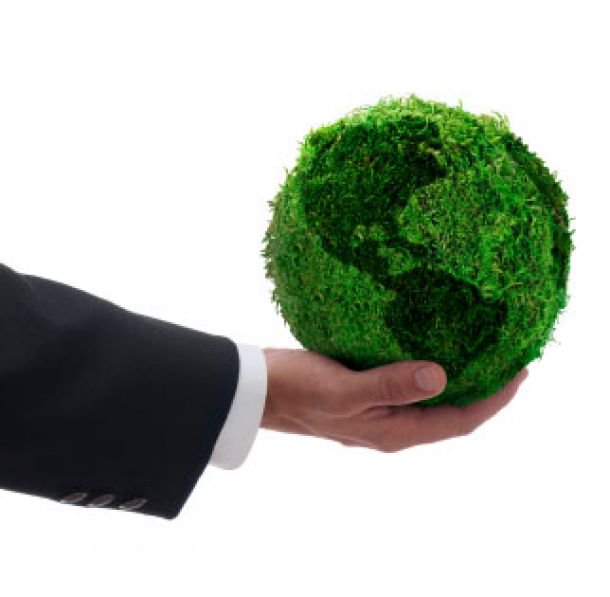 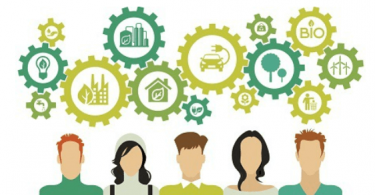 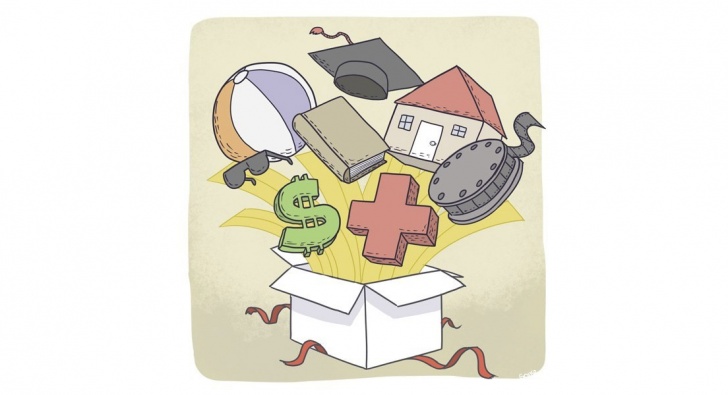 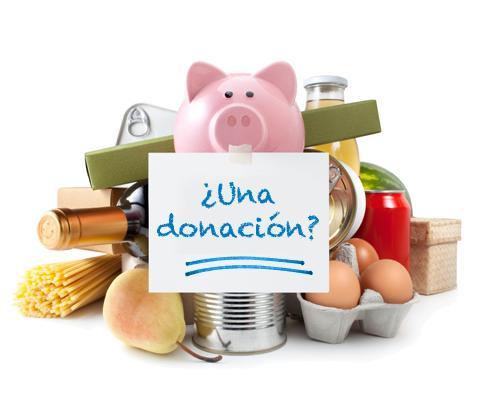 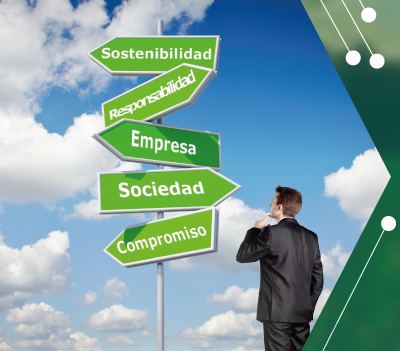 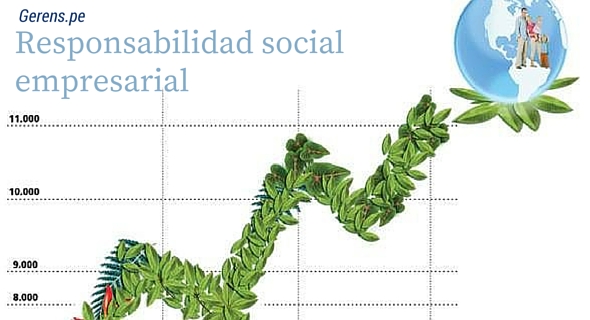 MARCO TEÓRICO
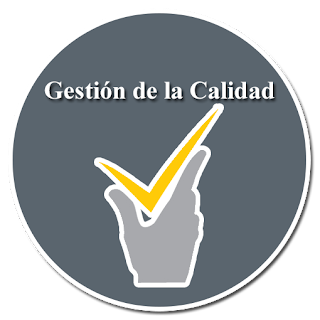 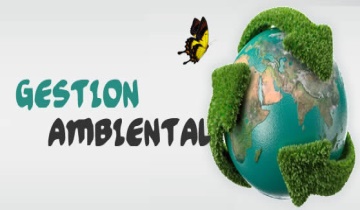 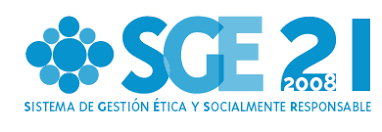 SGE 21
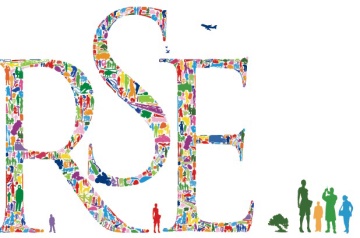 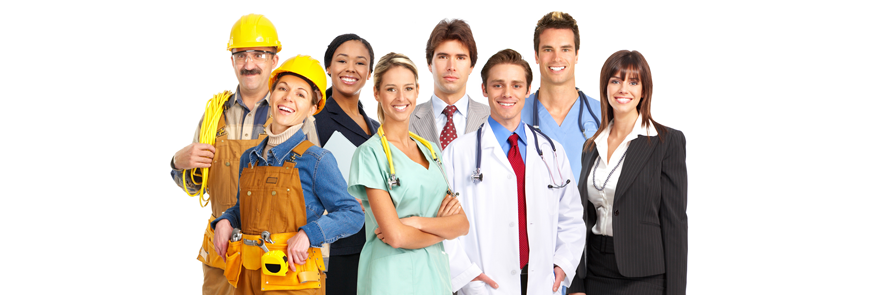 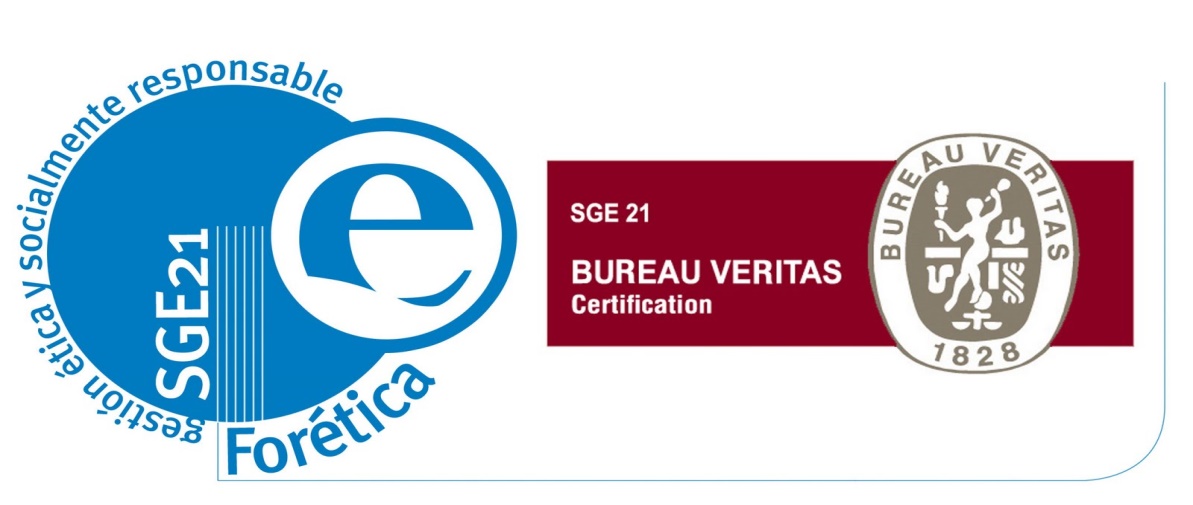 Requisitos
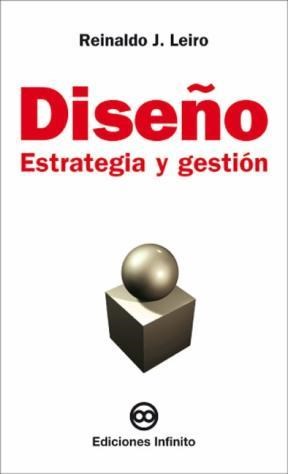 Norma de origen Europeo
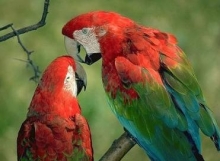 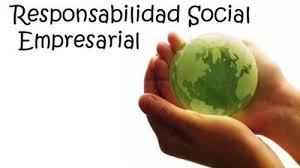 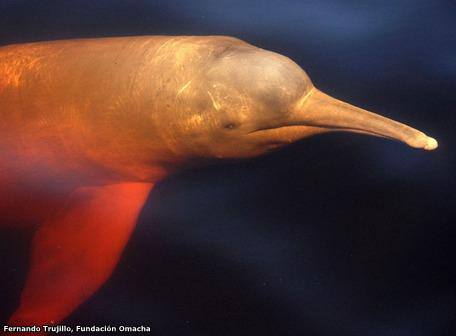 CAPÍTULO II
MARCO METODOLÓGICO
Tipología de investigación
INSTRUMENTO DE LA RECOLECCIÓN DE INFORMACIÓN
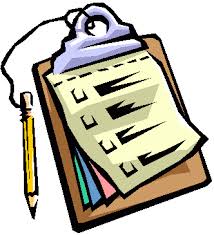 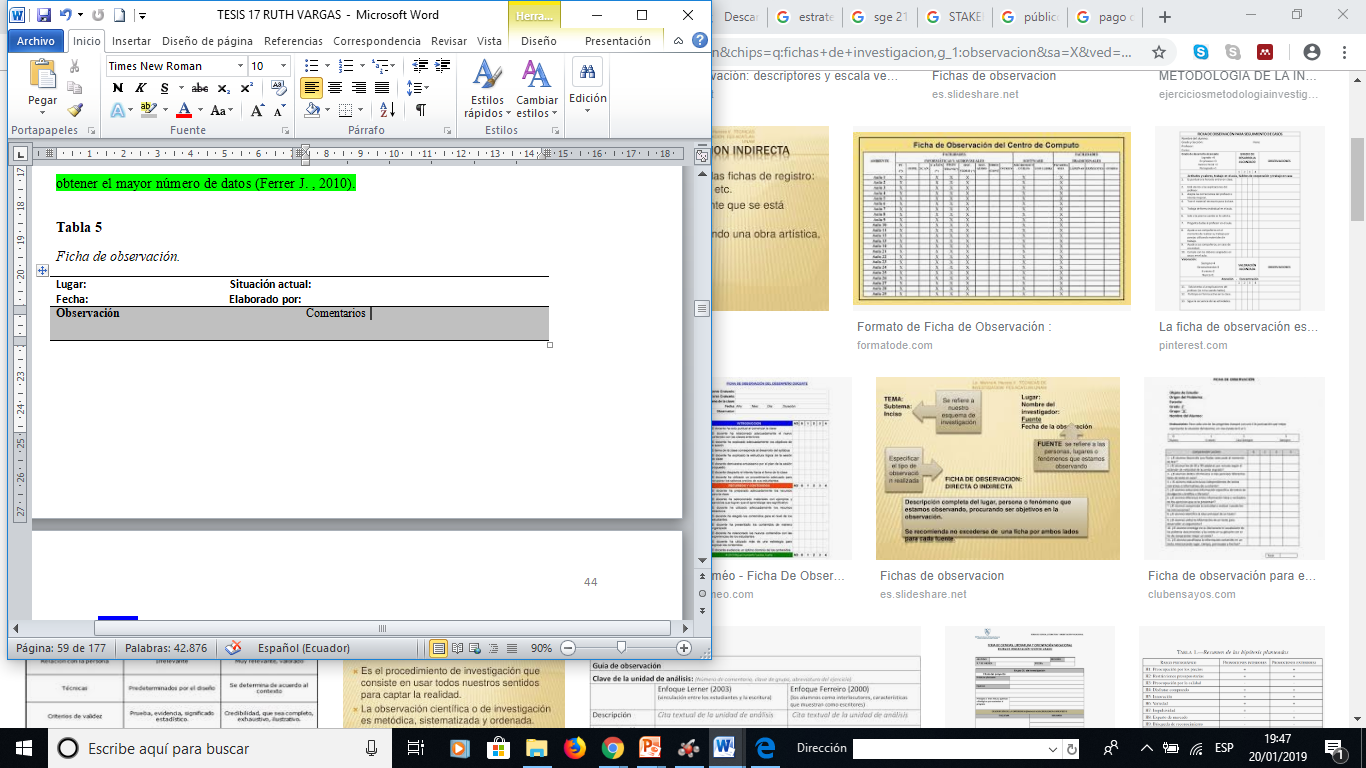 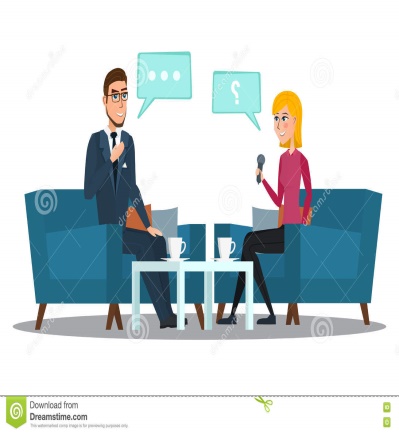 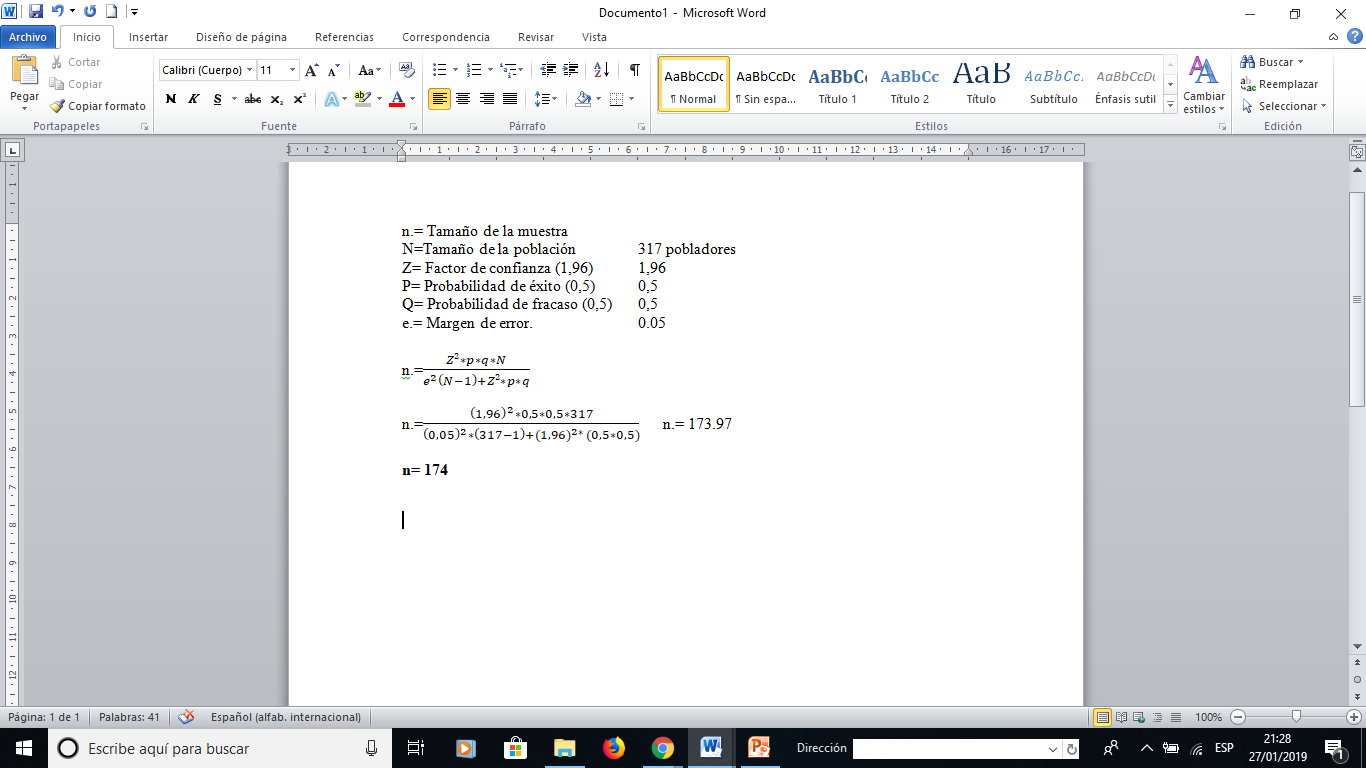 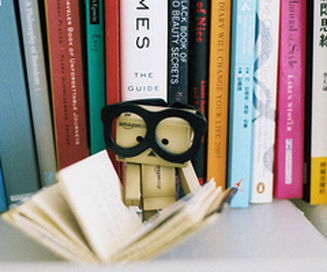 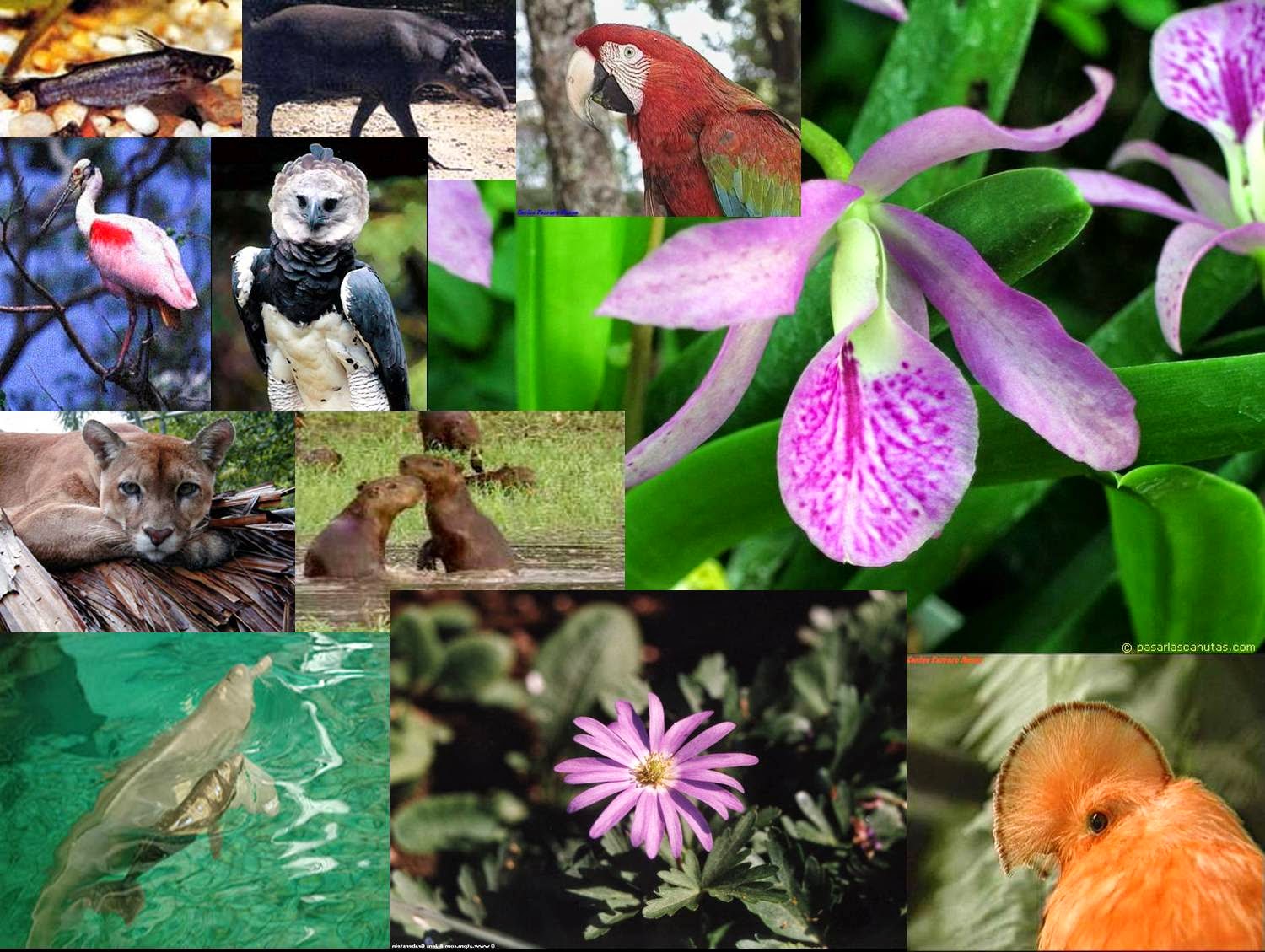 CAPÍTULO III
RESULTADOS E INTERPRETACIÓN
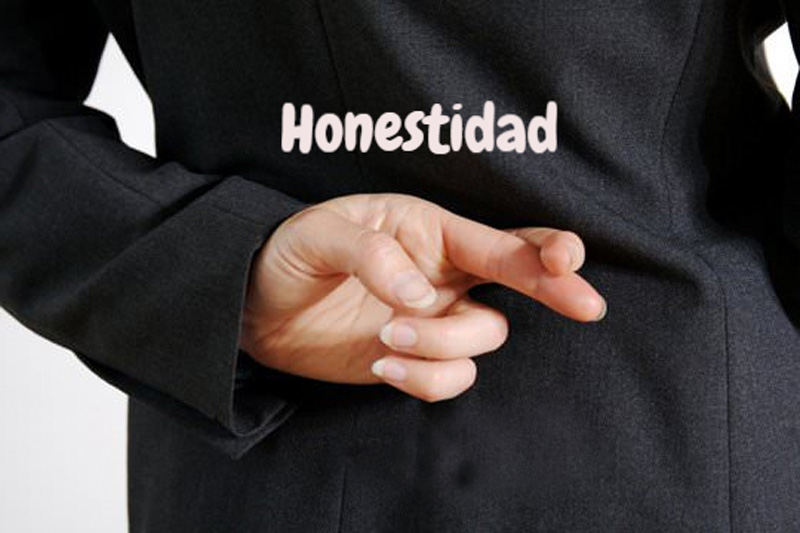 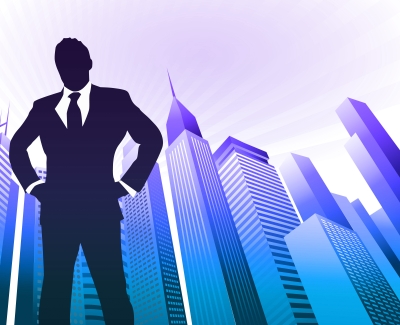 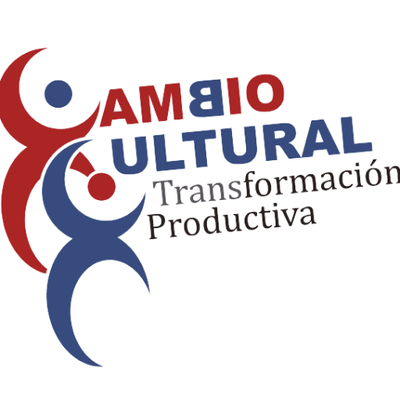 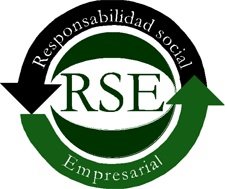 RSE
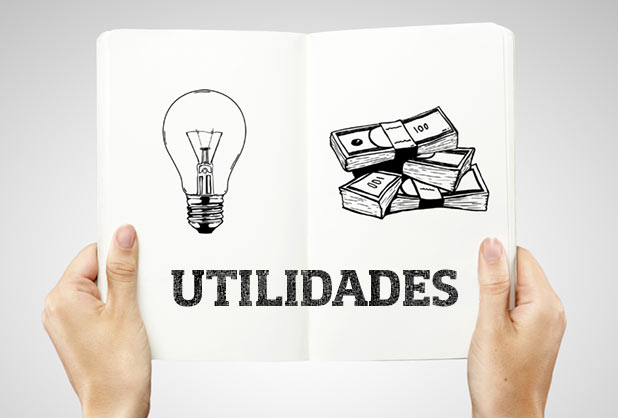 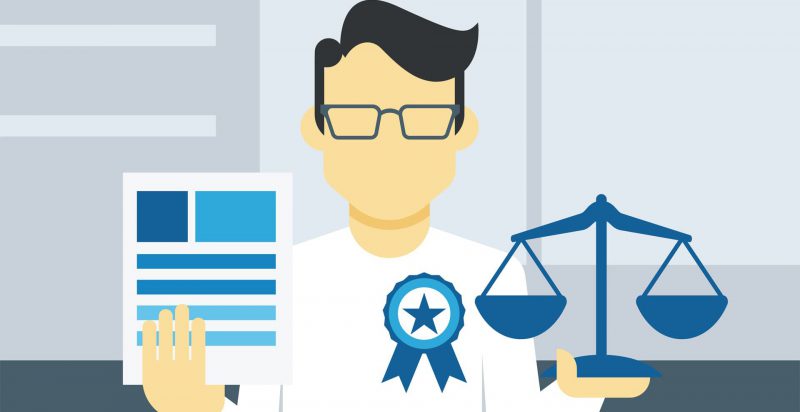 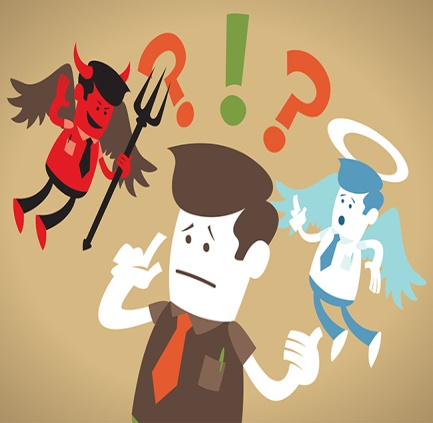 RSE
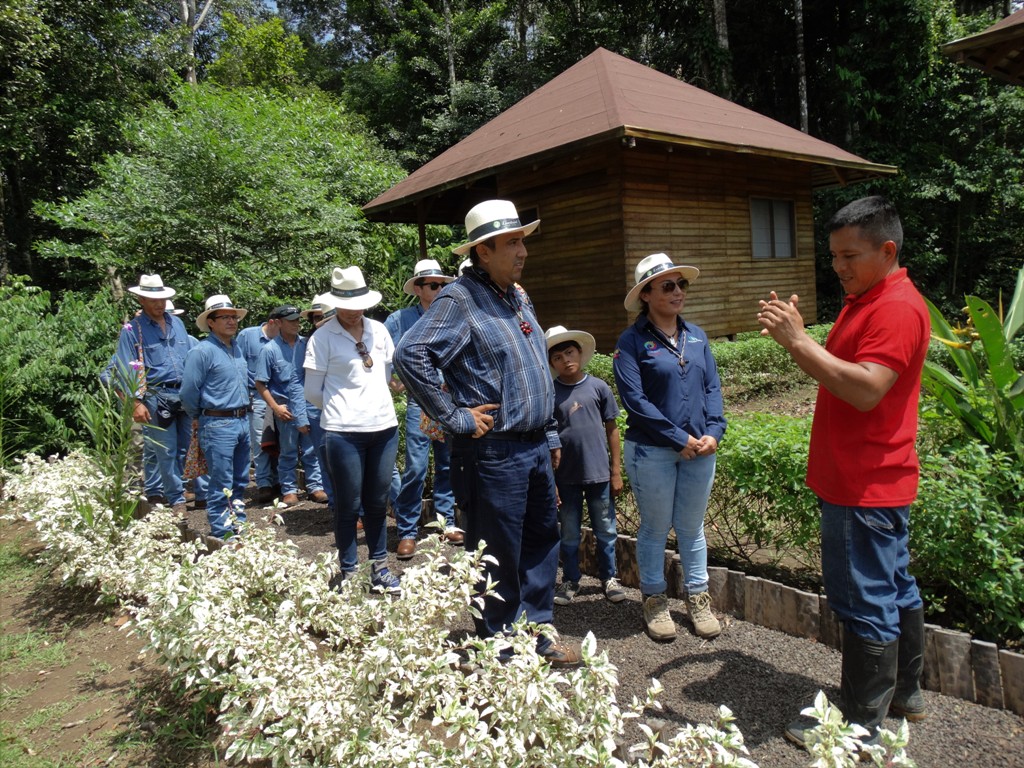 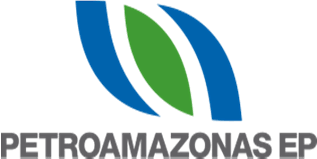 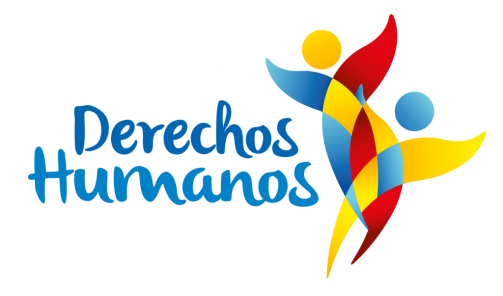 Proyectos  Productivos
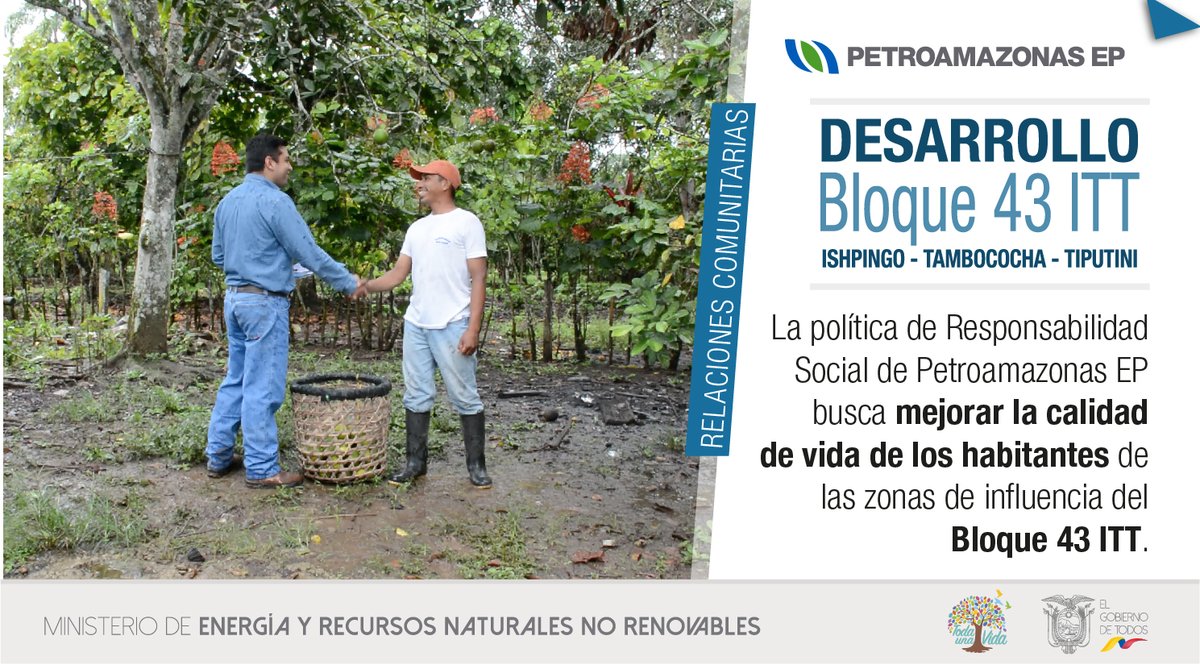 RSE
Salud Comunitaria
PROGRAMA DE RELACIONES COMUNITARIAS
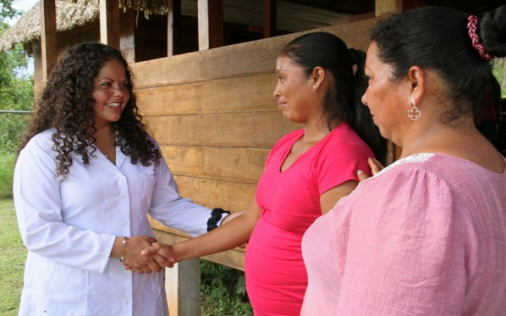 Infraestructura Comunitaria
Educación
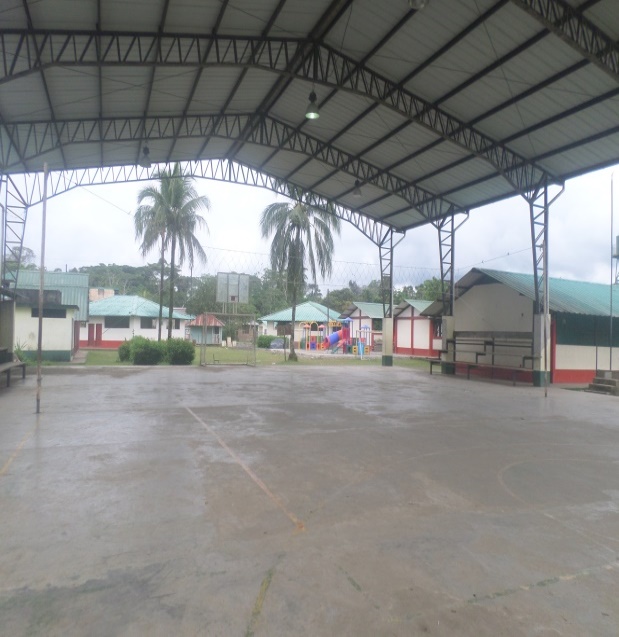 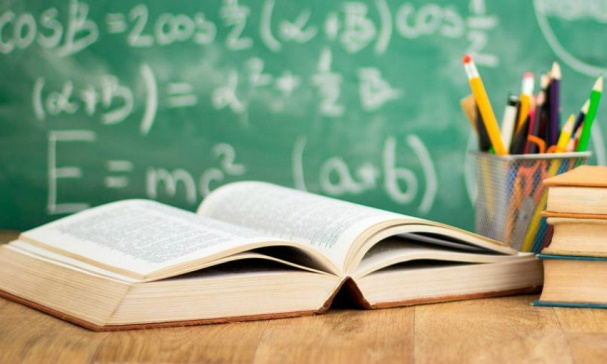 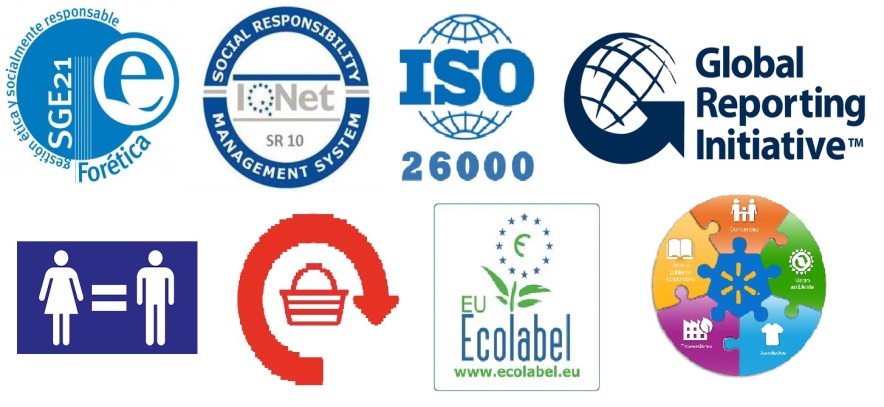 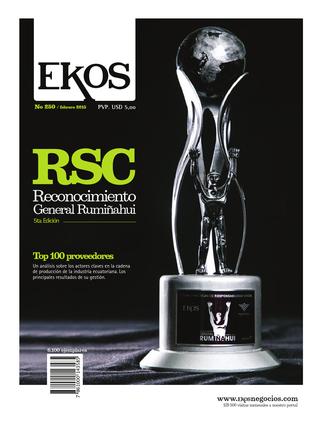 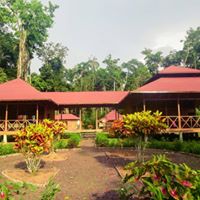 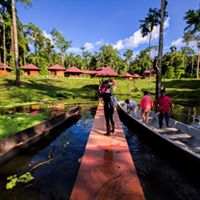 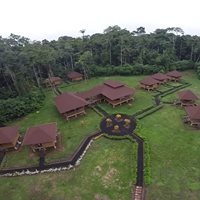 Parroquia El Edén
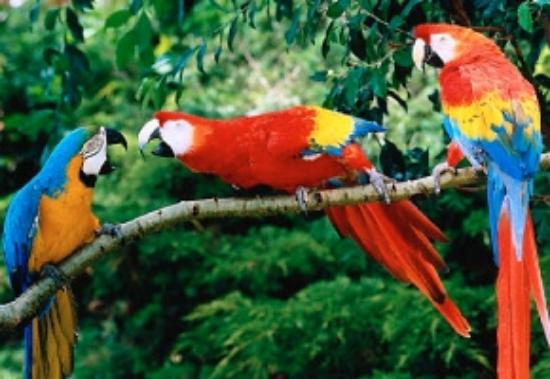 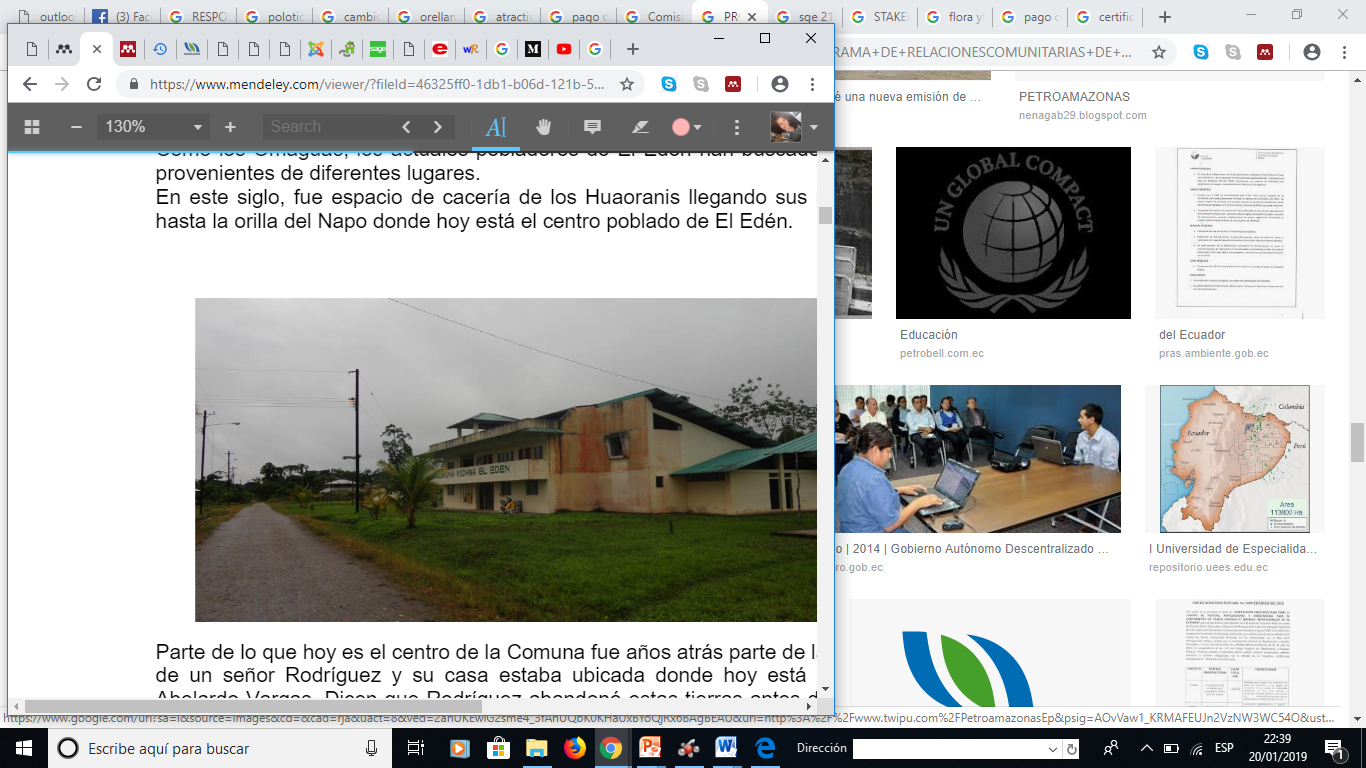 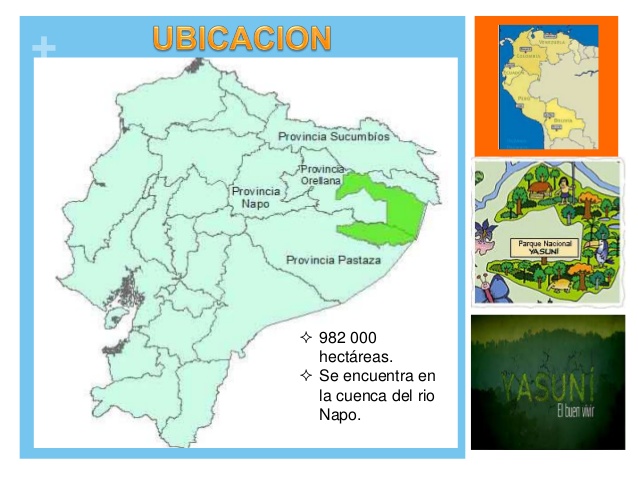 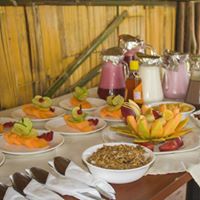 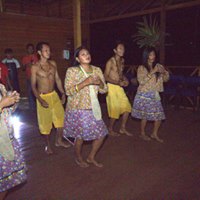 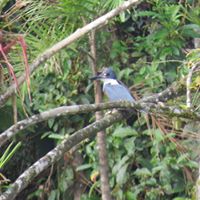 Potencial Turístico
PERFIL DE LOS MIEMBROS DE LA COMUNIDAD
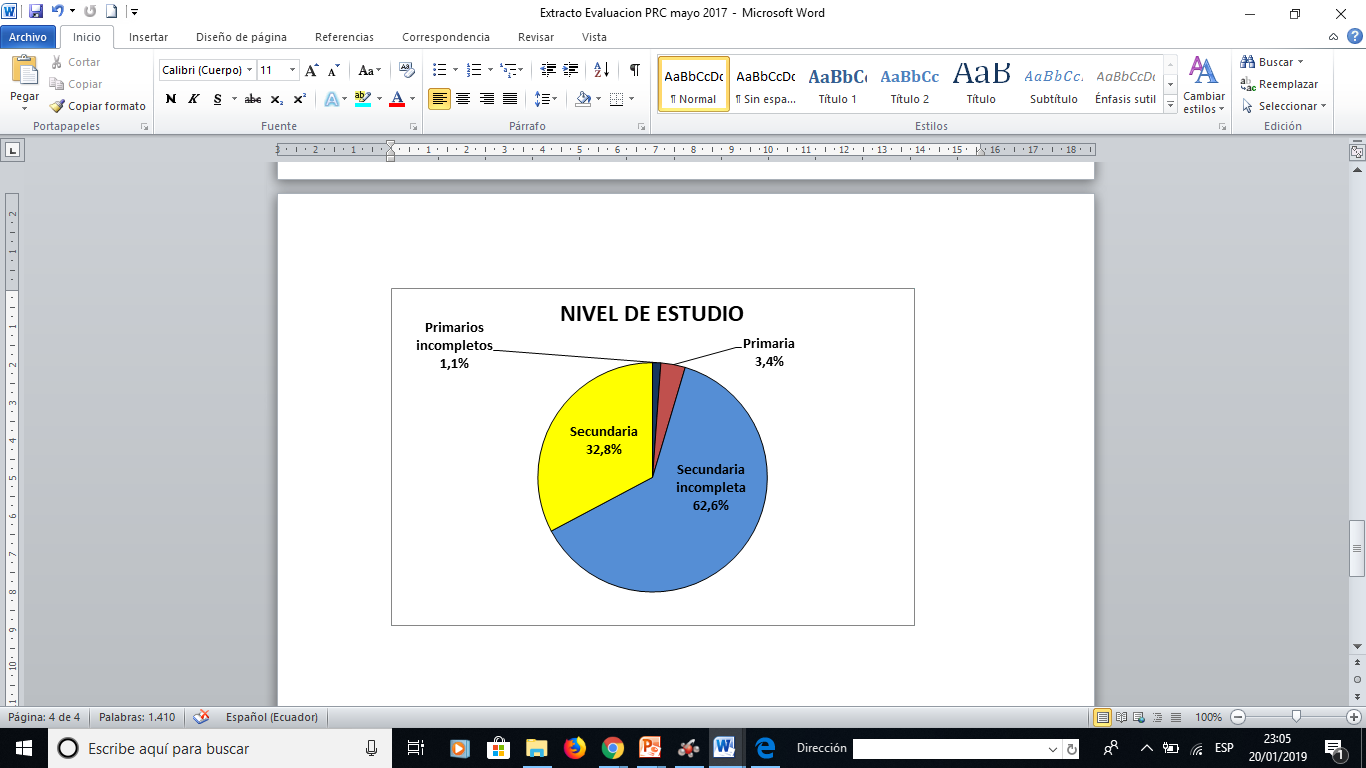 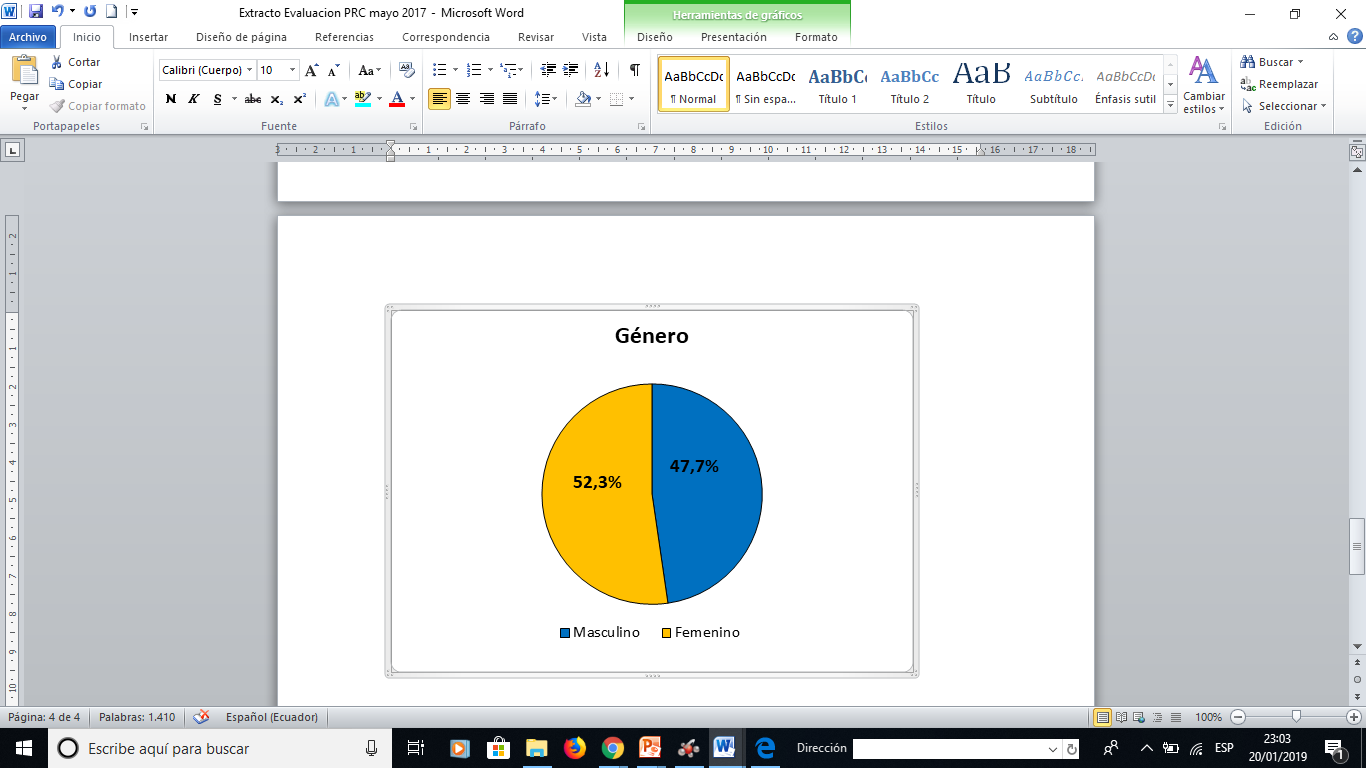 Conocimiento de la RSE en la parroquia El Edén
Factores de la Responsabilidad Social Empresarial
Aportes para el desarrollo de la parroquia El Edén
Integración de Petroamazonas hacia la parroquia El Edén.
Progreso de los Sectores en Desarrollo
Impulso de RSE de Petroamazonas EP ante sus proveedores.
Publicaciones de la aplicación de RSE de Petroamazonas EP
Relación con el sector público.
Percepción de la comunidad en medidas de RSE del Sector Público.
COMPORTAMIENTO SOCIAL Y MEDIOAMBIENTAL
Percepción de la comunidad ante los siguientes factores.
CAPÍTULO IV
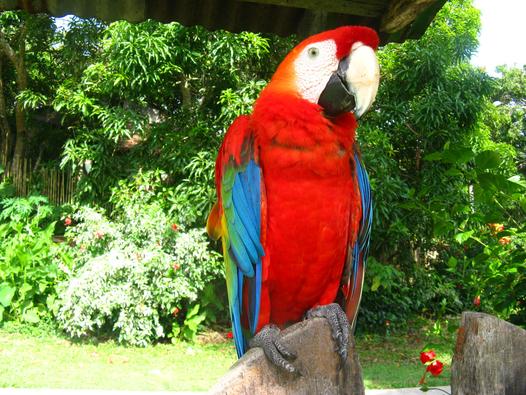 RESTRICCIONES PRESENTADAS EN LA REALIZACIÓN DEL PROYECTO DE INVESTIGACIÓN
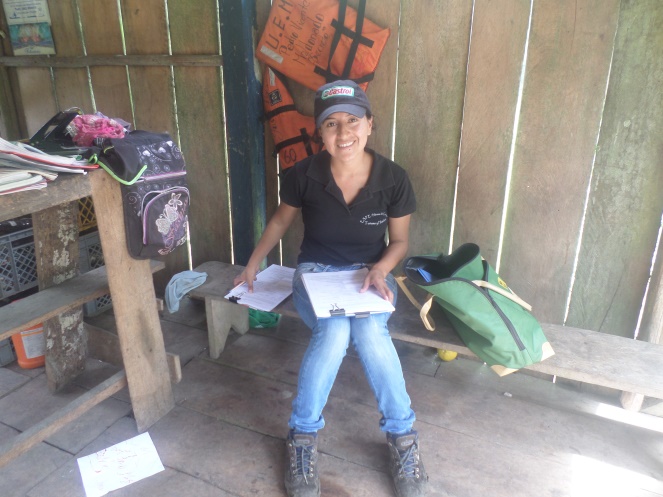 Nivel de académico.
Idioma kichua
Accesibilidad
Ausencia de las personas en sus domicilios.
Ausencia de los líderes comunitarios.
Representante del gobierno
Miembro de algún partido político
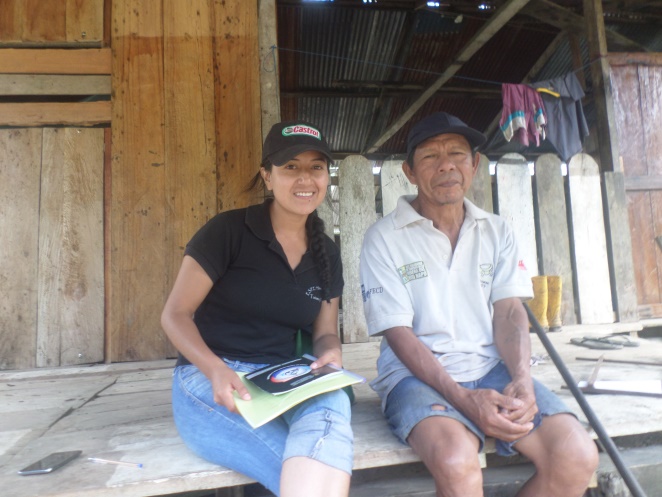 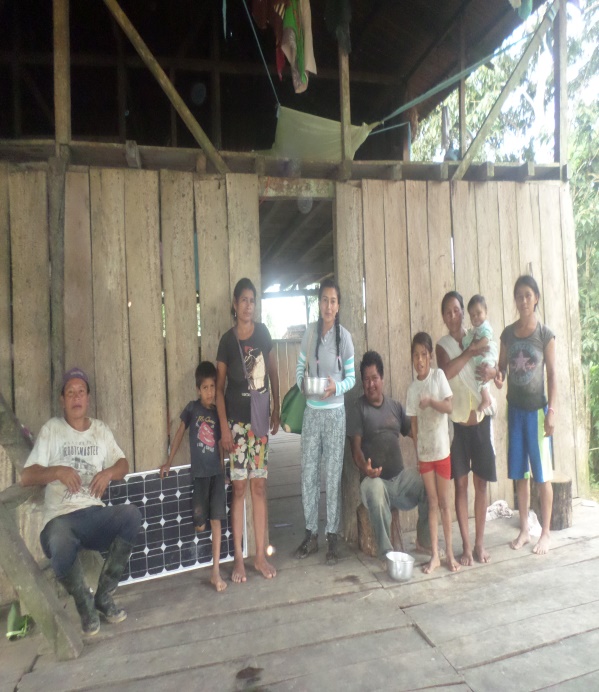 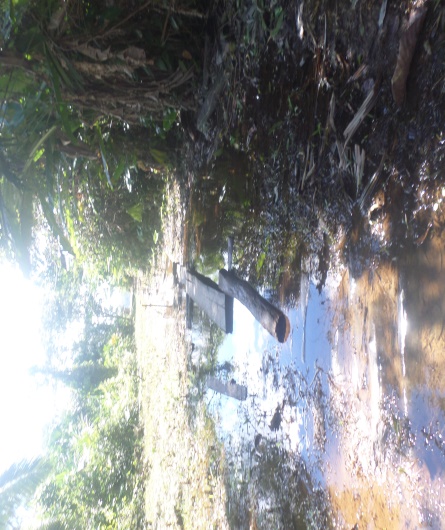 PROPUESTA PARA NUEVOS PROYECTOS DE INVESTIGACIÓN
CONCLUSIONES
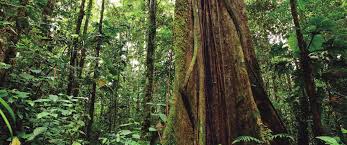 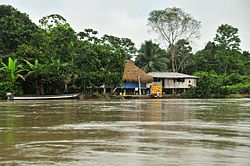 RECOMENDACIONES
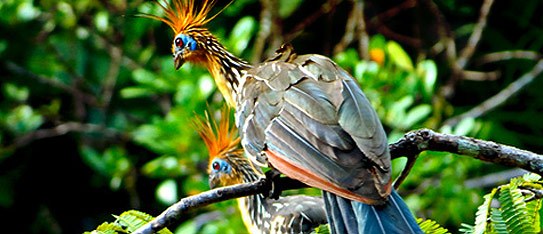 Comparta sus políticas de RSE
Conozcan la RSE
Capacite a la comunidad en teas turísticos
Programas de actividades turísticas
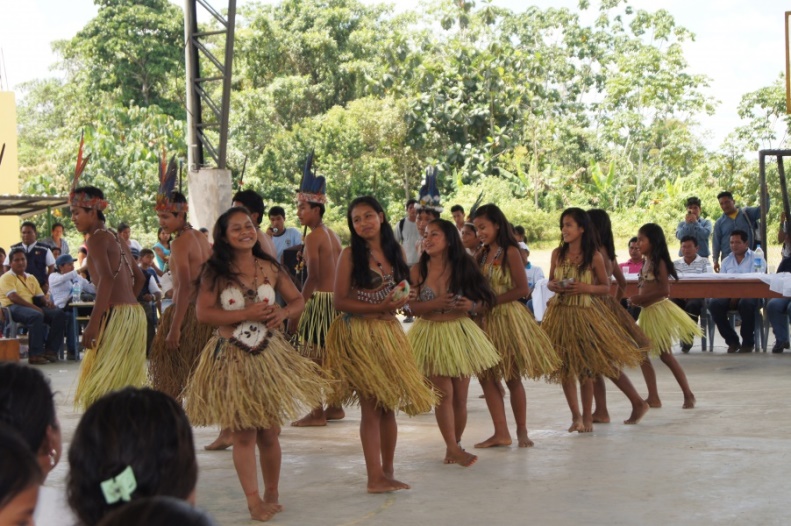 Asesore a las comunidades en el sector turístico
gracias
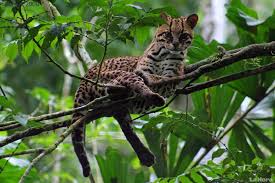 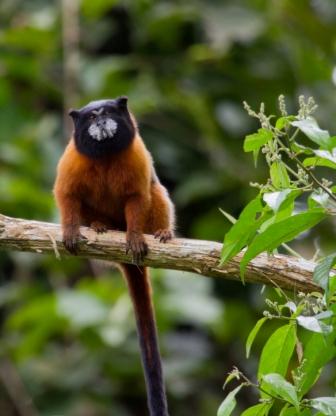